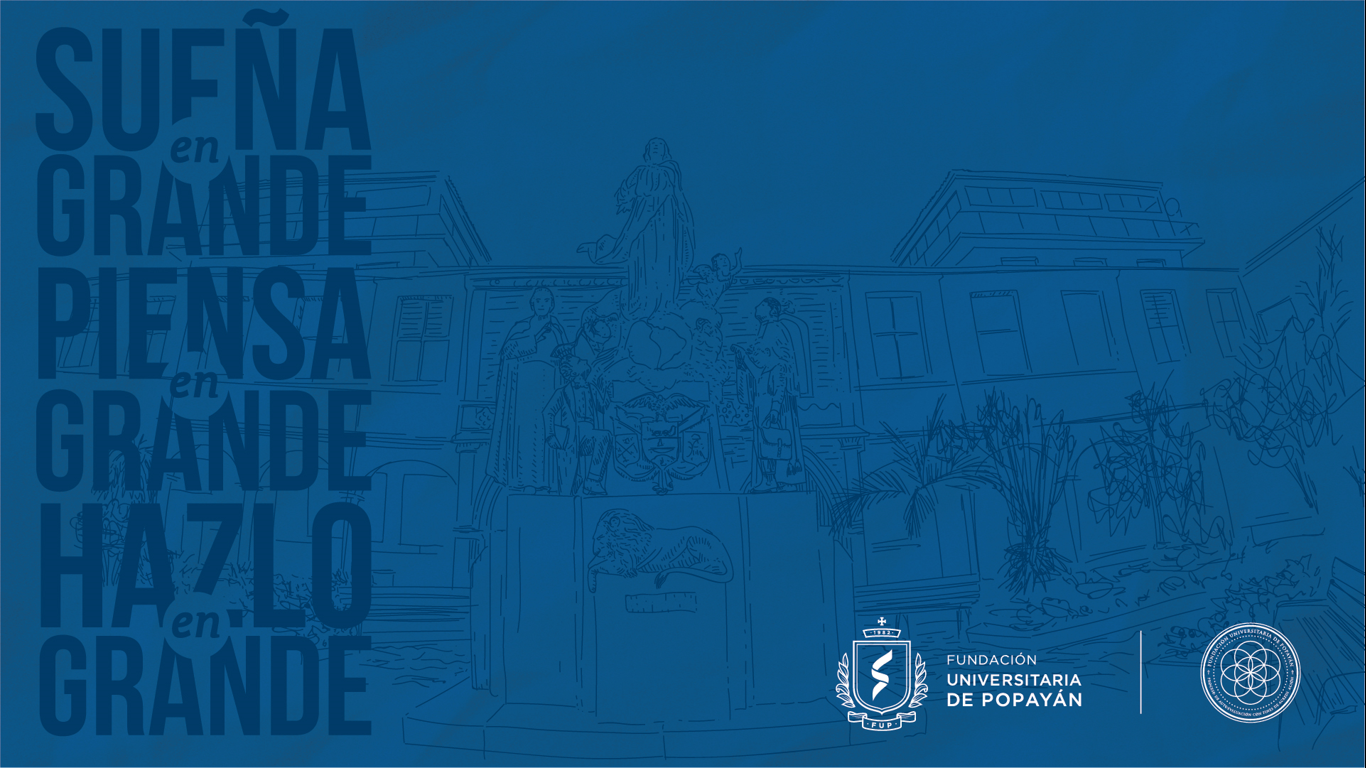 HISTORIA EMPRESARIAL COLOMBIANA
OSCAR EDUARDO TORRES FERNANDEZ
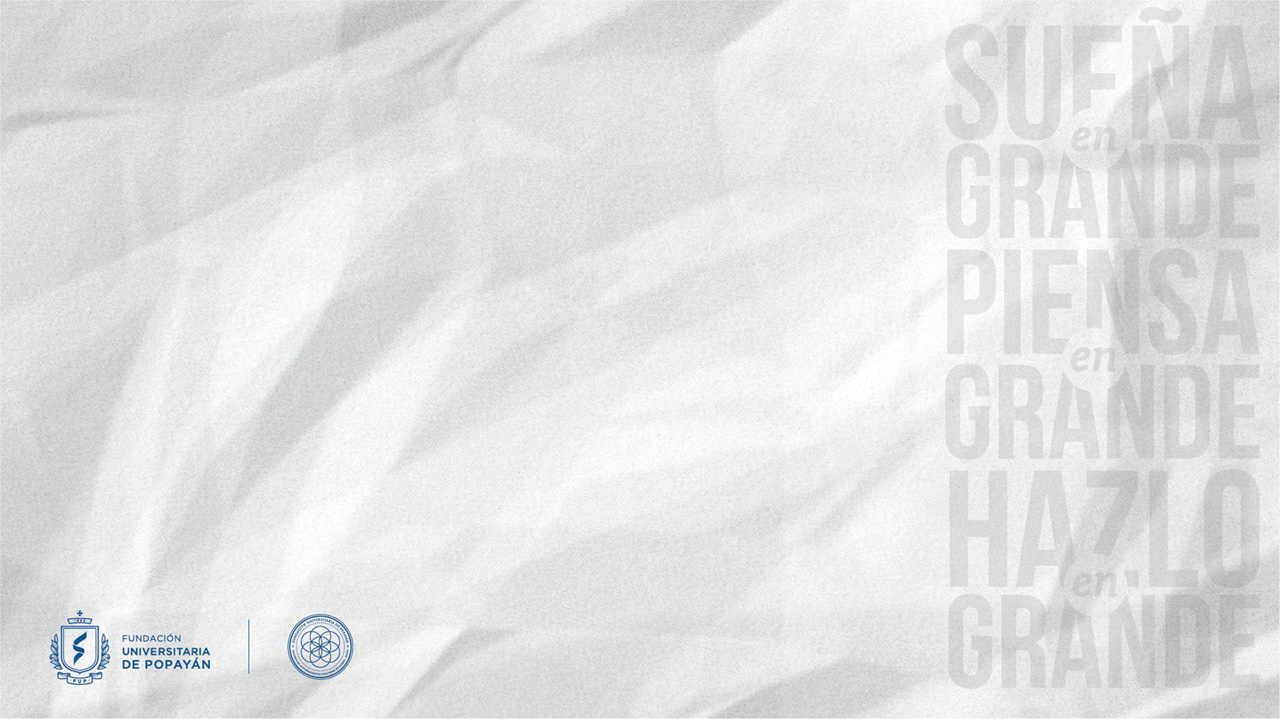 LA COLONIA
Cartagena era la puerta comercial más importante de la Nueva Granada. 
Impuestos
Alcabala: se aplicaba a casi todos los productos que se vendían en la Nueva Granada, por lo que fue uno de los que más ingresos producía a la hacienda real. Representaba el 5% del valor de la mercancía.
Diezmo: Era cobrado por los funcionarios civiles de la Corona para erigir, dotar y mantener las iglesias y parroquias. Corresponde al 10% de la producción agropecuaria.
Quinto Real: era el impuesto de 20% que se aplicaba a la extracción de metales preciosos, principalmente el oro y la plata.
Almojarifazgo o Alcabala de Mar: fue un impuesto aduanero que se pagaba por el traslado interoceánico de mercaderías.
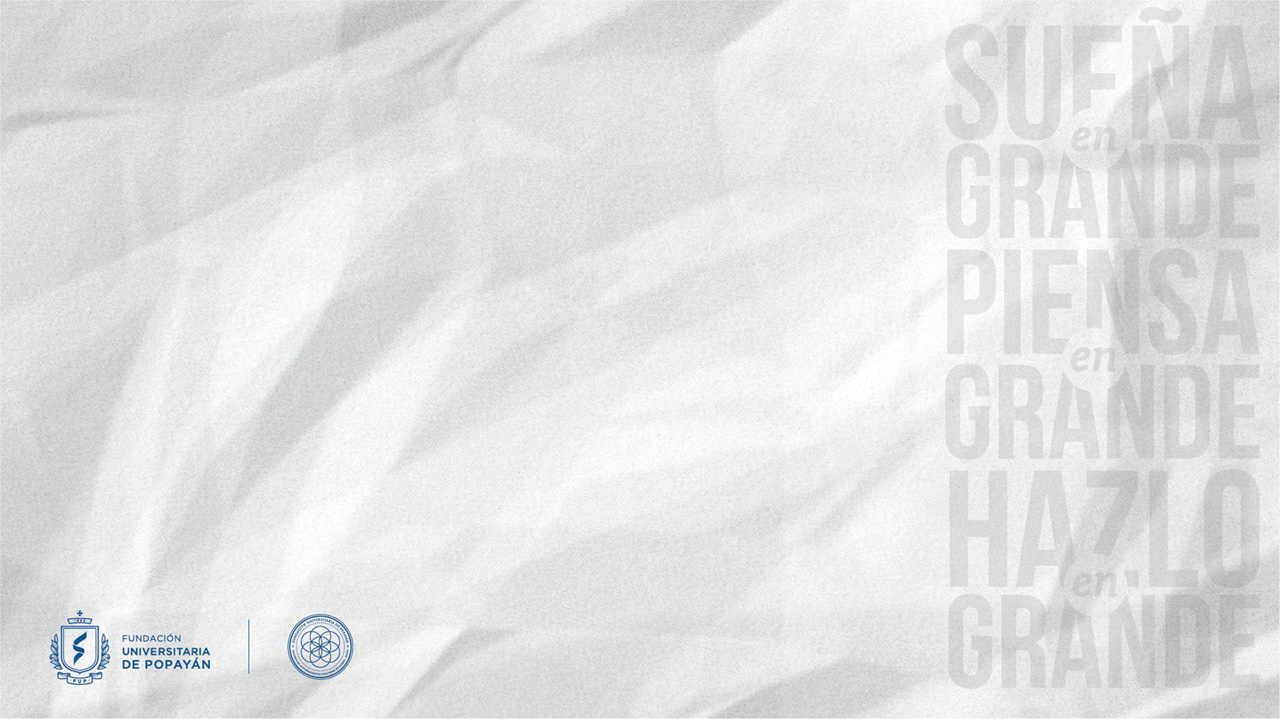 INSTITUCIONES DE LA COLONIA
Consejo de Castilla y Consejo de Indias en 1519. Para asuntos judiciales en el nuevo mundo.
Casa de la contratación en 1503: Despacho de las expediciones y las flotas, el registro de los pasajeros y mercaderías que iban al Nuevo Mundo, la vigilancia del comercio, el cobro de las rentas procedentes de ultramar y otras funciones como evitar el ingreso a los territorios indianos de personas, libros o ideas que pudieran quebrar su unidad espiritual.
Consulado de Sevilla en 1543. Juicios particulares de carácter mercantil.
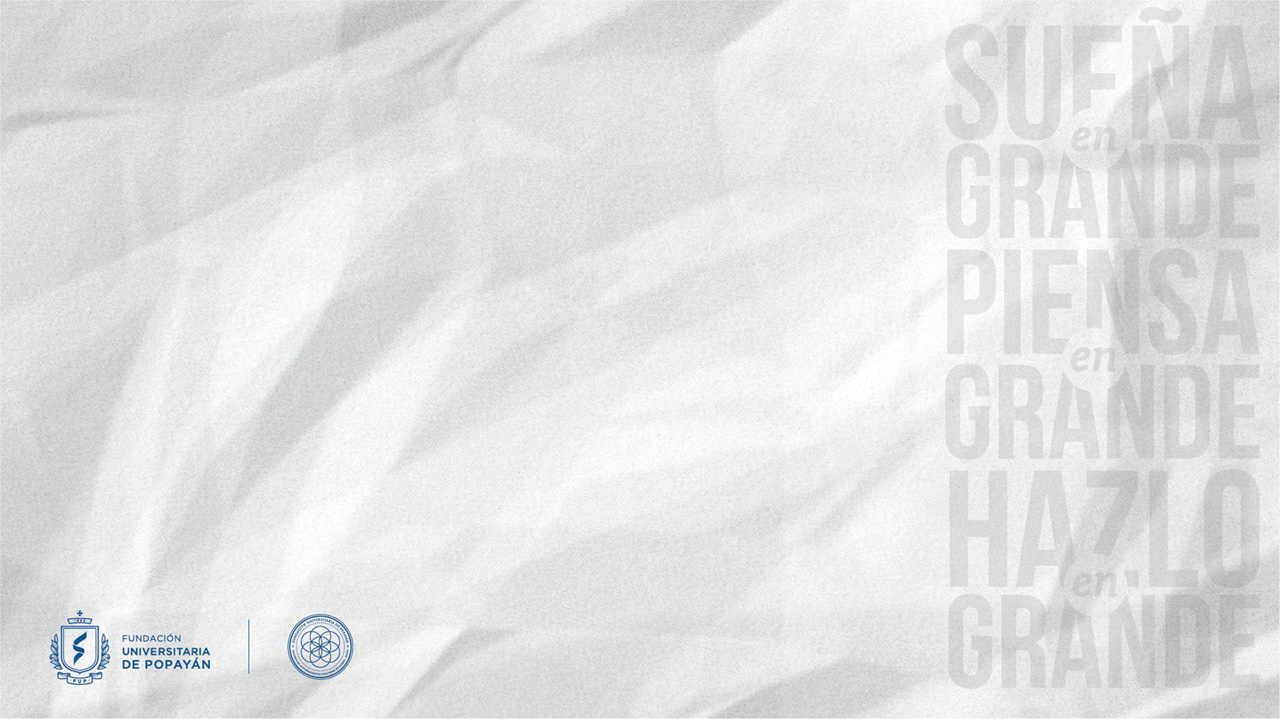 OFICIOS Y ARTES DEL SIGLO XIX
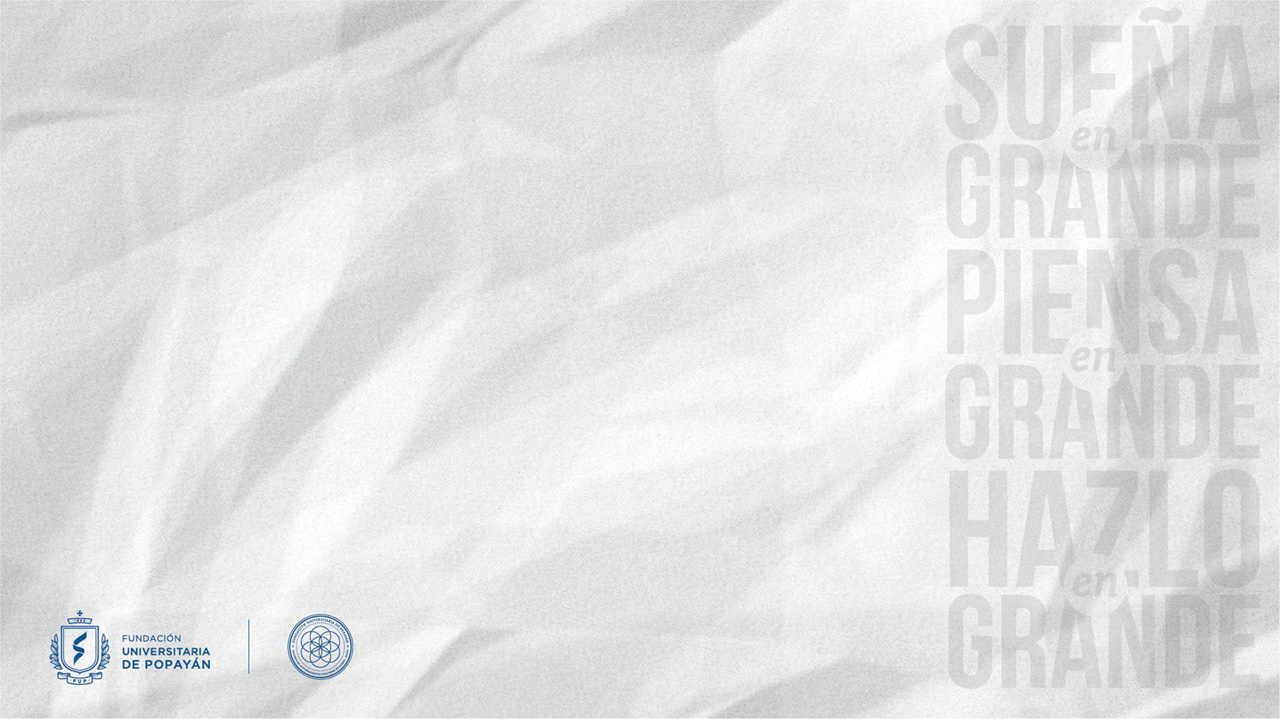 LA INDEPENDENCIA
Conflictos políticos entre dos bandos. La clase alta y aquellos que defendían una democracia más abierta y mayores libertades para los ciudadanos. Federalistas Vs Centralistas.
El sector exportador cae al no tener acceso a los mercados europeos por la exclusión. El monopolio para el acceso comercial a Europa se encontraba en Sevilla bajo el control de España.
Solo se logró la estabilidad política después de la guerra de los mil días. (1899-1902). En 1905 los partidos logran un acuerdo de paz perdurable.
El PIB se recupera en 1850 con exportaciones de tabaco, quina, añil y café.
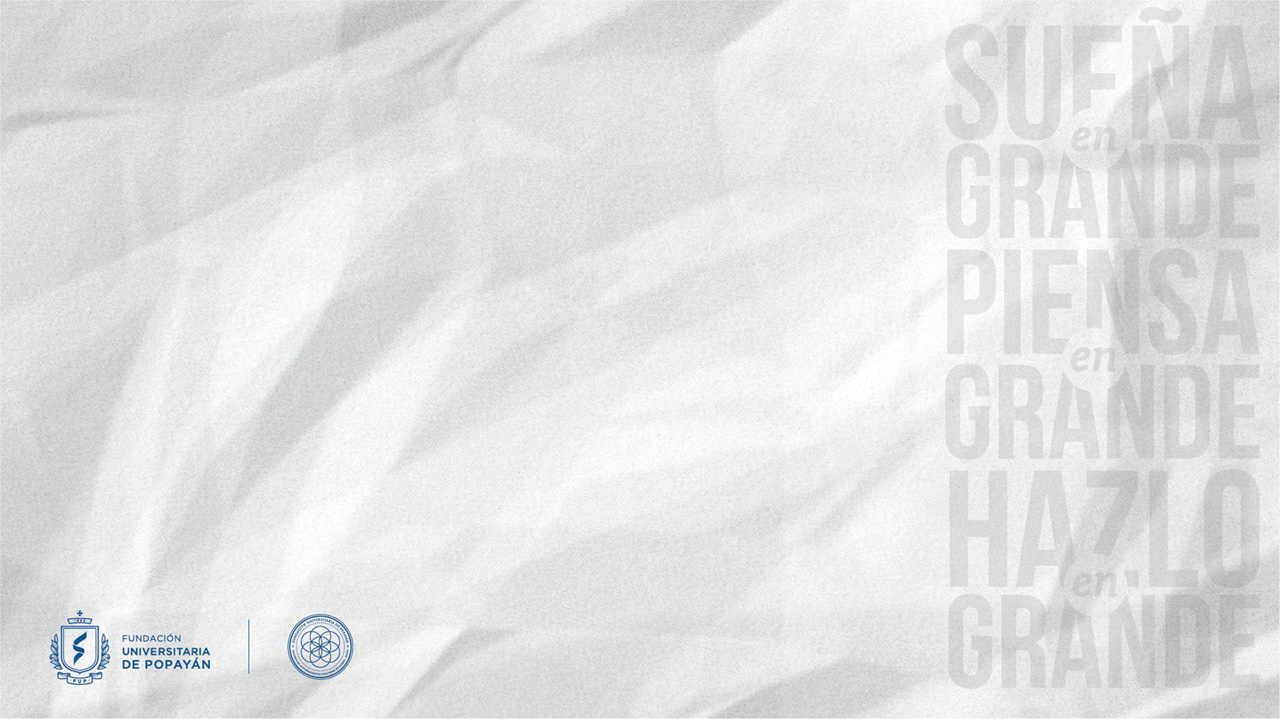 LA INDEPENDENCIA
Provincias Unidas de la Nueva Granada (1811-1816)
Gran Colombia (1819-1830)
República de la Nueva Granada (1832-1858) 
Confederación Granadina (1858-1861)
Estados Unidos de Colombia (1861-1886), nombre que recibió Colombia tras la Guerra civil de 1860-1862;
República de Colombia desde la constitución de 1886.